R教學
安裝R


羅琪老師
如何下載R
進入R網站(http://www.R-project.org)
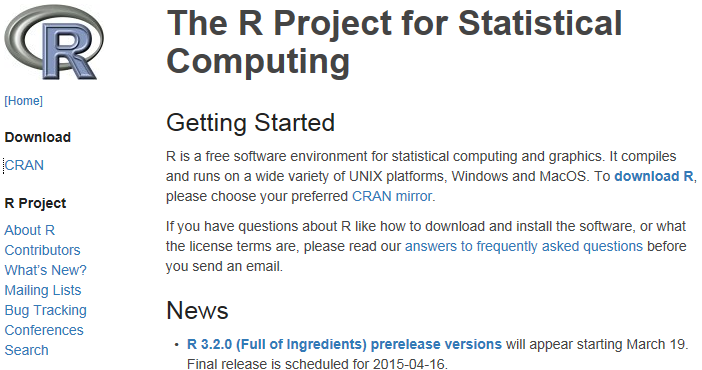 選擇下載地點
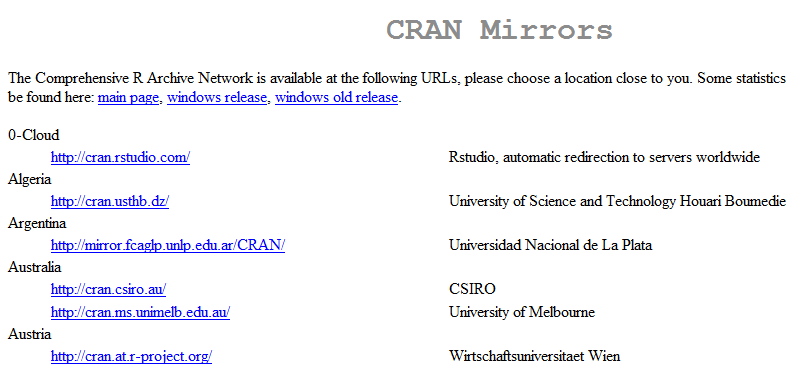 下載Windows 最新版本R
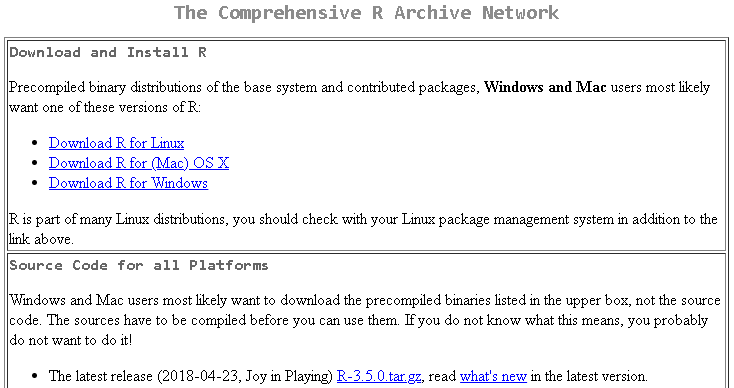 選Install R
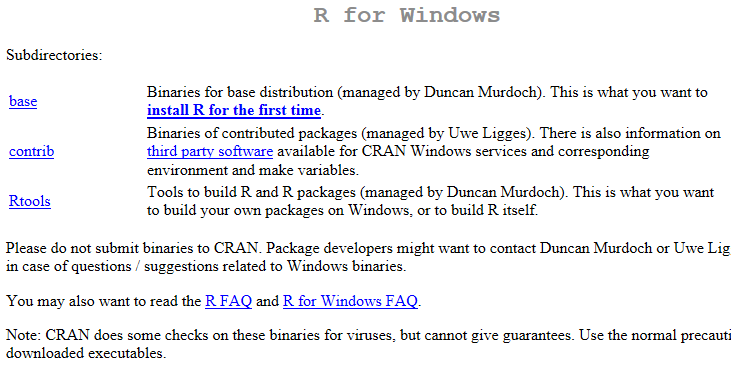 下載並執行安裝
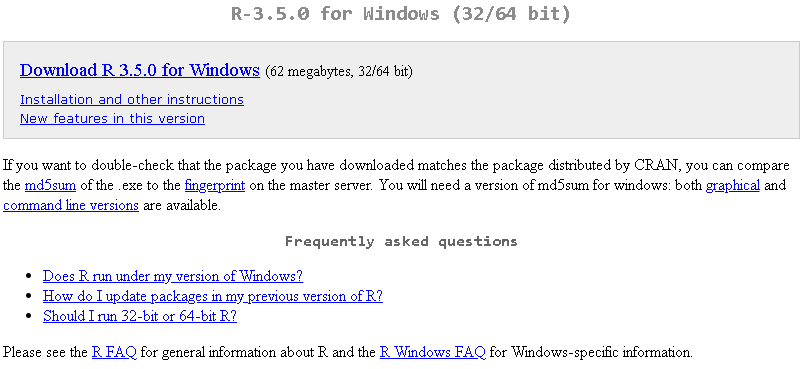 選擇Download R 3.5.0 for Windows
下載並執行安裝
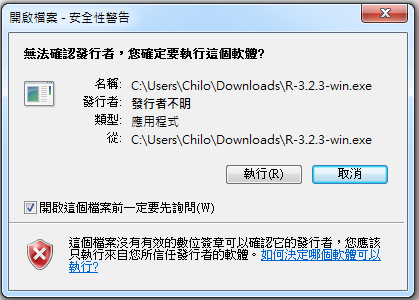 下載R 3.5.0
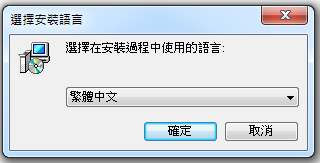 下載並執行安裝
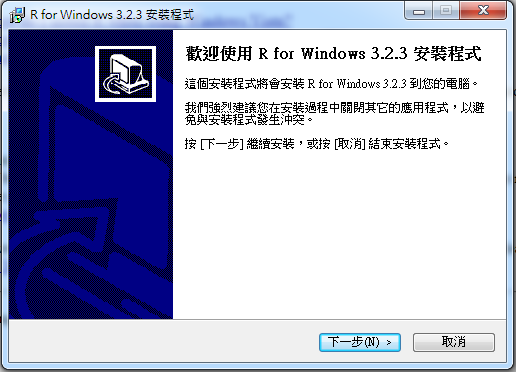 下載並執行安裝
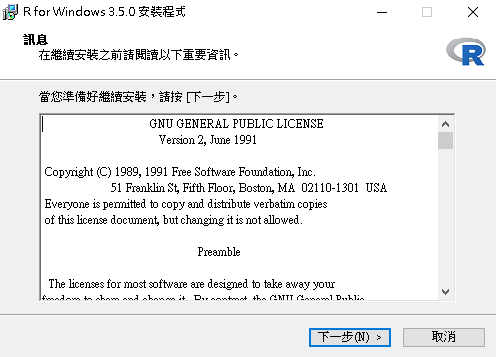 下載並執行安裝
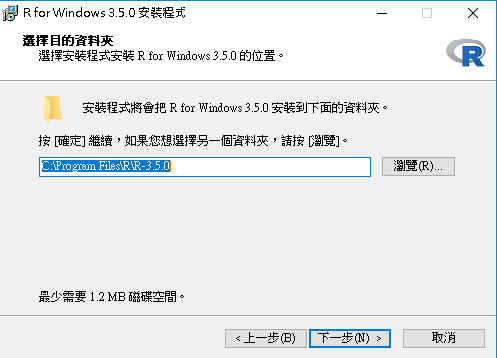 下載並執行安裝
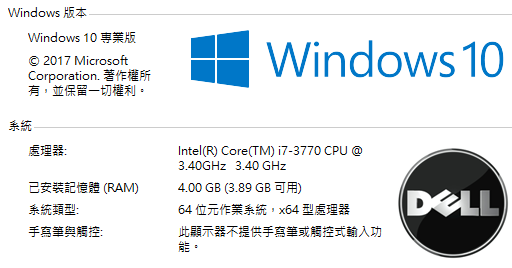 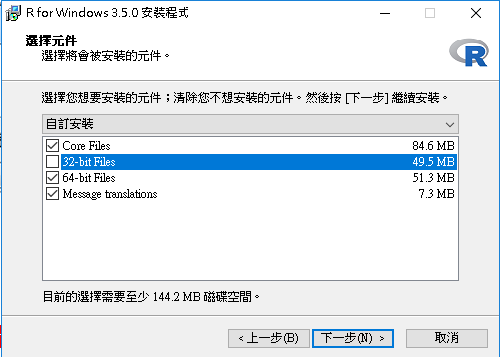 先檢查你的電腦是32位元還是64位元的
下載並執行安裝
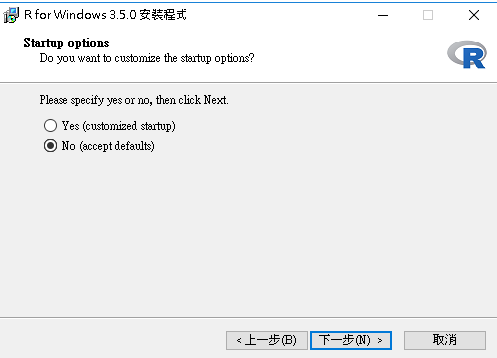 是否要自訂開始選項
內設值是”否(No)”
下載並執行安裝
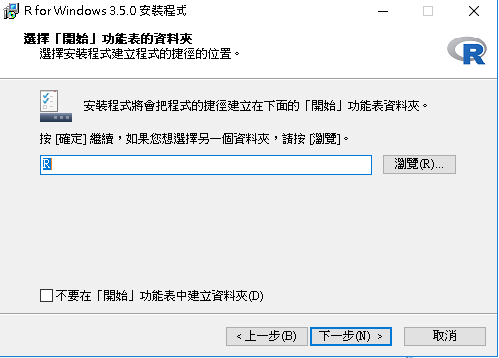 下載並執行安裝
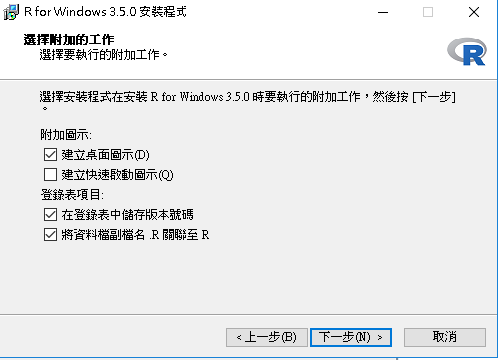 下載並執行安裝
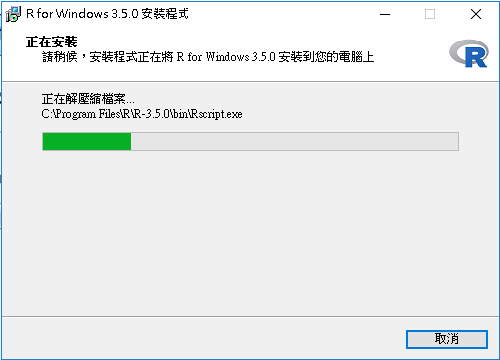 下載並執行安裝
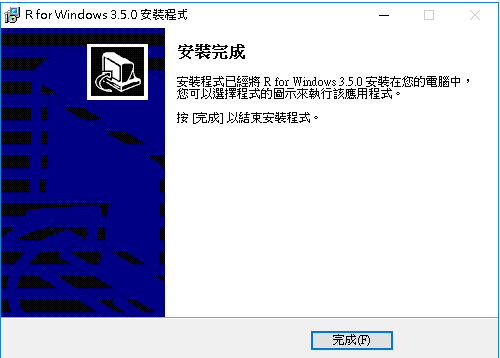 安裝完成, 開啟R
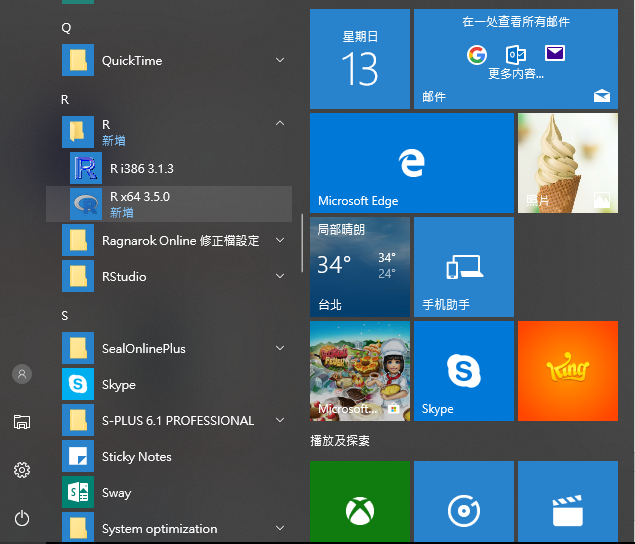 出現R控制台
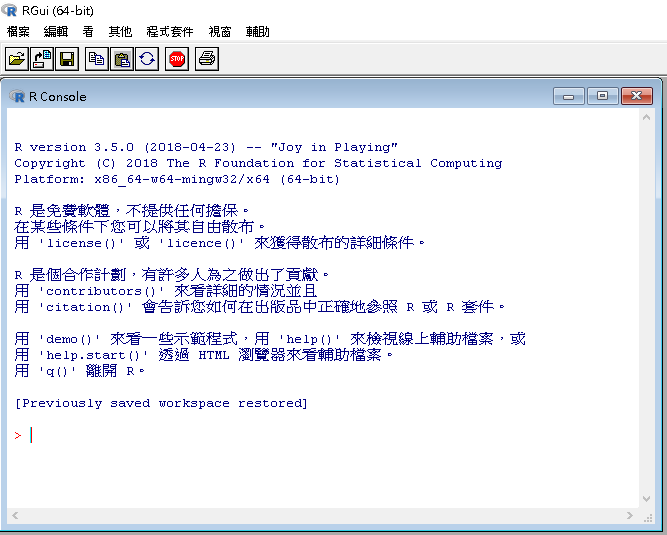 在插入符號”>”後可以輸入R指令
進入R時的說明
用 'demo()' 來看一些示範程式
用 'help()' 來檢視線上輔助檔案，或
用 'help.start()' 透過 HTML 瀏覽器來看輔助檔案。
用 'q()' 離開 R。
獲取和設定您的工作目錄
獲取您目前的工作目錄
> getwd()
[1] "C:/Users/Chilo/Documents"

設定您的工作目錄, 例如:
> setwd("D:/chilo/R") 

再檢查您目前的工作目錄
> getwd()
[1] "D:/chilo/R"
簡單的Hello World！練習
> x <- ("Hello")  # 將Hello這個字指派到變數x中
> x
[1] "Hello"

> y <- ("World!")  # 將World!這個字指派到變數y中
> y
[1] "World!"

> z <- paste(x,y)  # 將兩字合在一起, 放到新的變數z中
> z
[1] "Hello World!"
載入程式套件(package)
在R中可以載入不同的程式套件，以利執行更多不同的製表、繪圖或統計功能。
我們可以在功能列中的「程式套件」選項下，看到R所提供的許多程式套件，
例如: R基本語法無法製作列聯表，故我們可藉由載入程式套件prettyR來製作列聯表，載入方式如下步驟，應用實例以後會再說明。
載入程式套件(package)
點選入「程式套件」選項，再點選入「安裝程式套件」選項
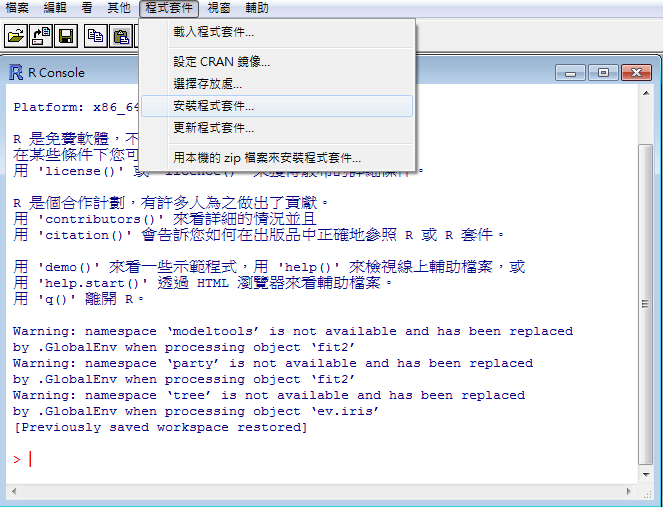 載入程式套件(package)
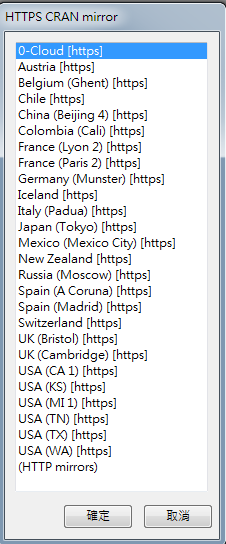 選擇「0-Cloud」選項
再按確定
載入程式套件(package)
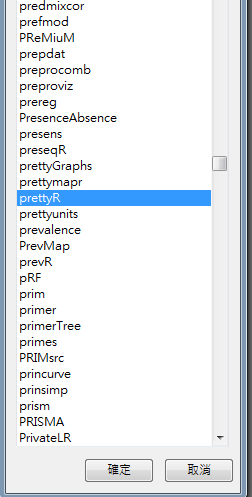 找到「prettyR」
再按確定
載入程式套件(package)
在R中寫入
> library(prettyR)
即可載入prettyR套件

離開R
> q()
付出最多的人，也是收穫最多的人
~共勉之~